Application for GCCM Recertification
Capital Projects Advisory Review Board
Project Review Committee
May 2019
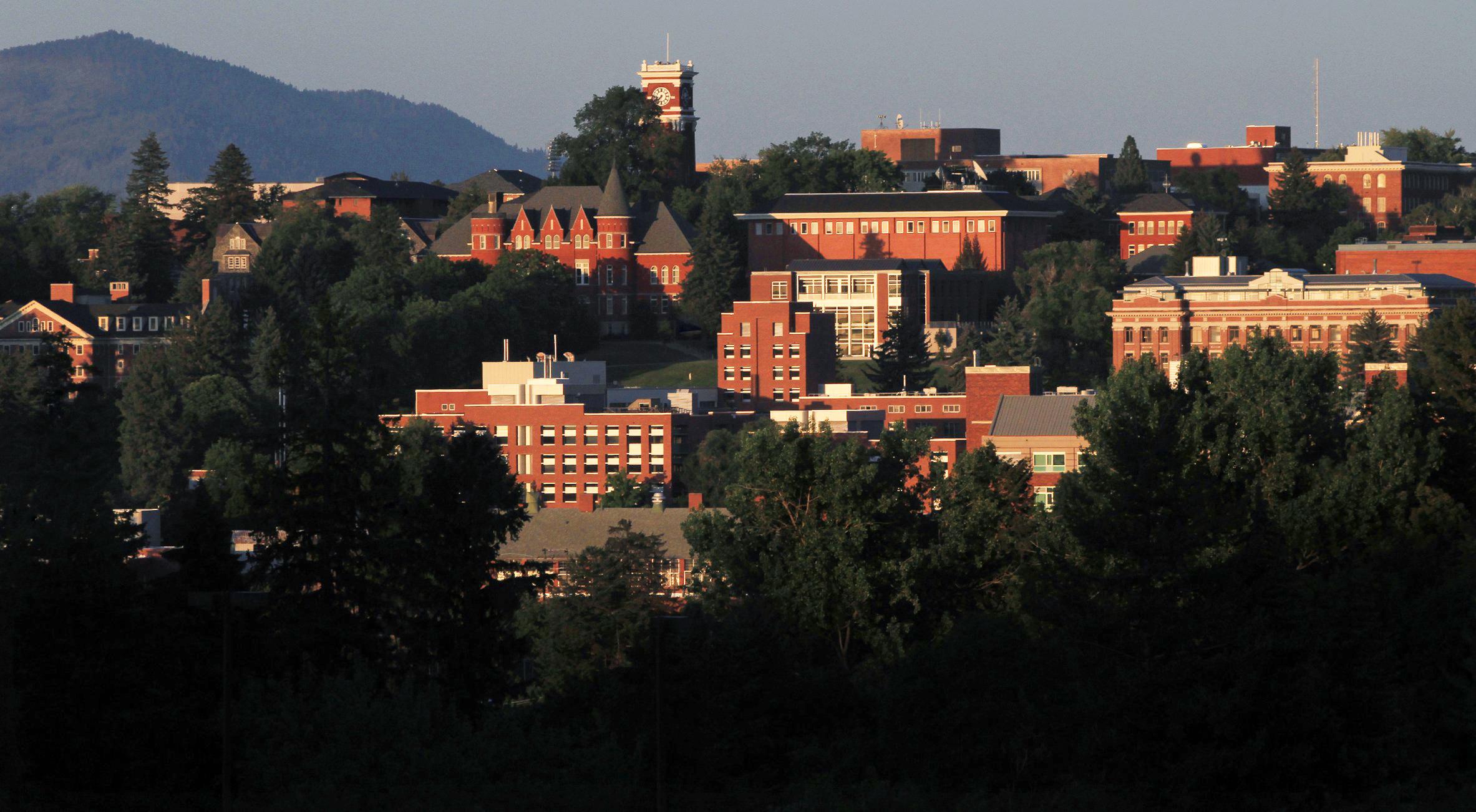 1
Introductions
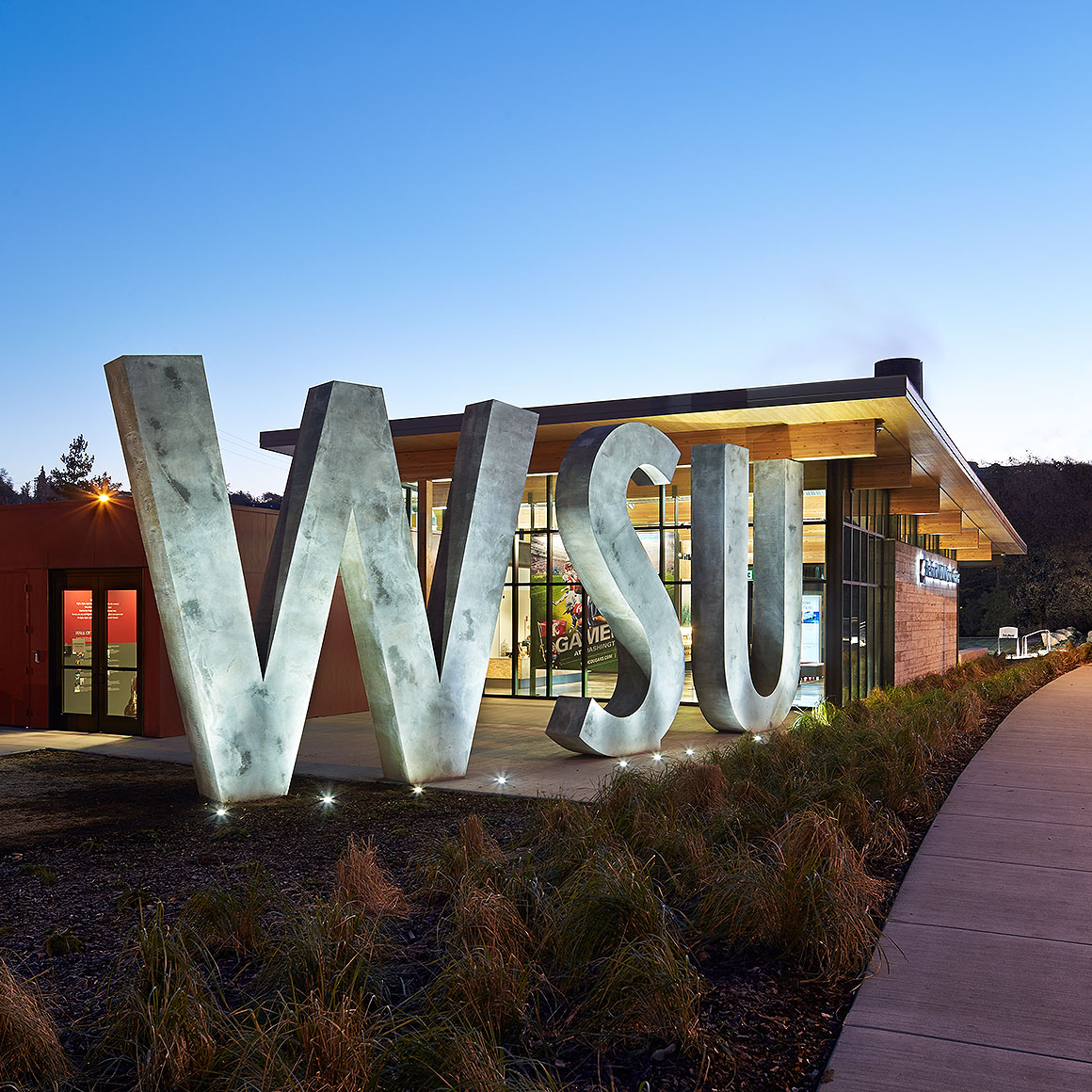 Olivia Yang
Associate Vice President – Facilities

Joe Kline
Assistant Vice President – Capital

Louise Sweeney
Lead Project Manager

Mike LaVielle
Lead Construction Manager

Maja Huff
Contracts Manager
2
Washington State University
Land Grant, Research University 
Five Campuses
Pullman		1,742 acres, over 12M sq. ft.
Spokane 	40 acres 
Tri-Cities 	202 acres 
Vancouver 	351 acres
Everett                5 acres
Research and Extension Centers
Prosser, Puyallup, Wenatchee and Mt. Vernon	
$150M - $300M in our capital project portfolio
3
Washington State UniversityFacilities Services
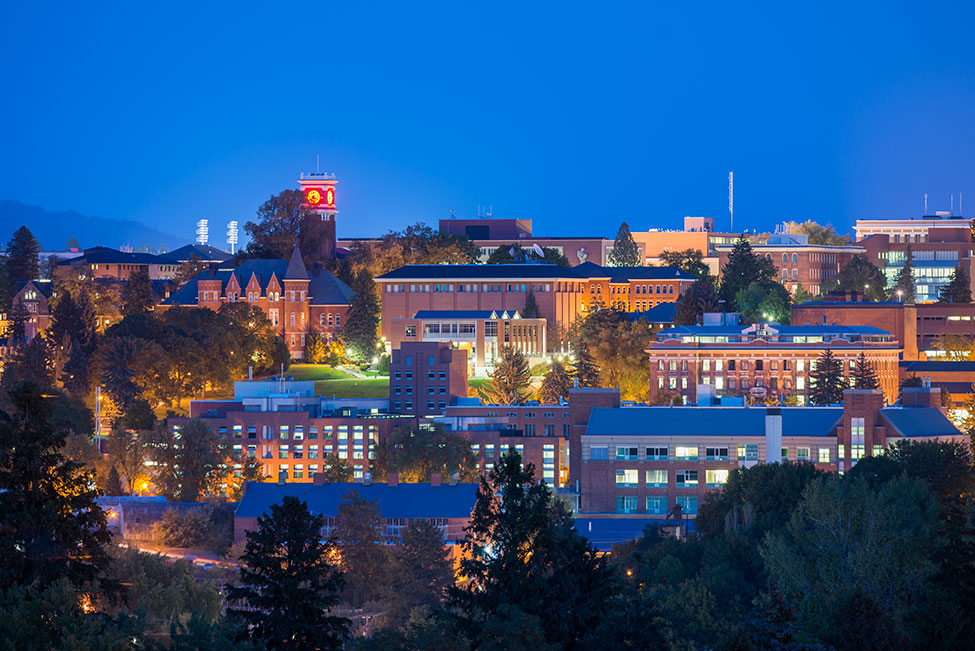 4
Project Delivery Organization Chart
5
What We Have Done
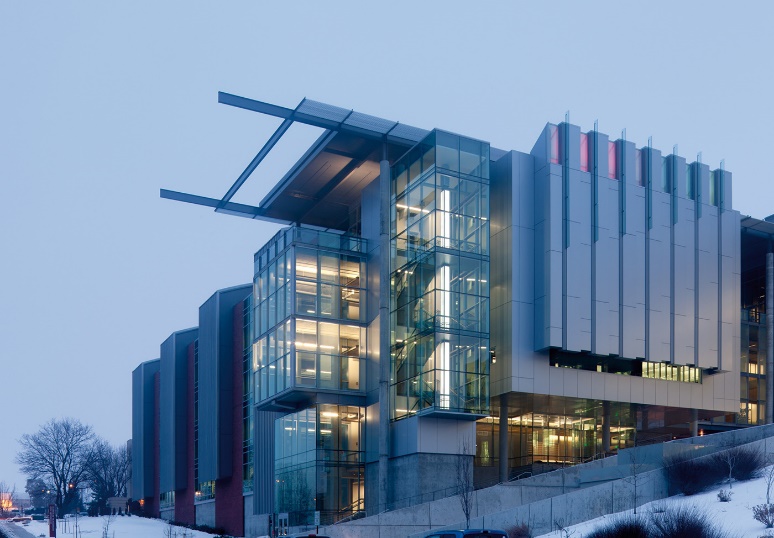 GC/CM Project
Veterinary Medical Research Building (REC 4)
Project Budget     $96M 
GCCM Contract    $61.9M  Lydig
Design                 SRG 
Completion	September 2015
Observation
Neuroscience / Biomedical Laboratory Building
GC/CM Project
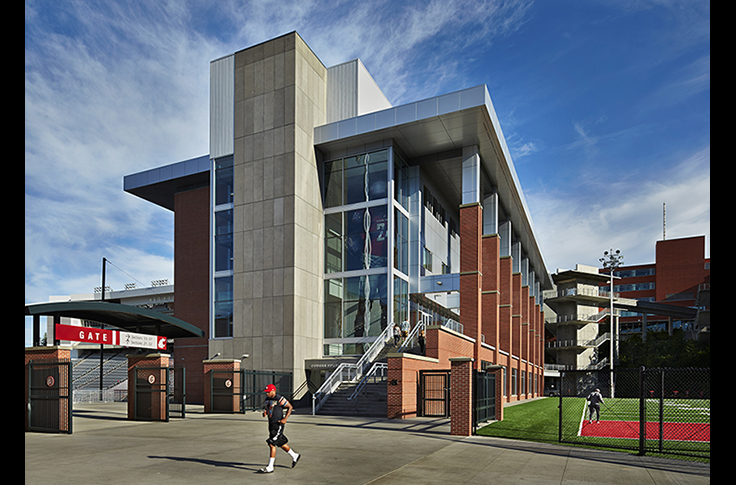 Martin Stadium Football Operations
Project Budget     $61M 
GC/CM Contract  $50M   Hoffman
Design		ALSC
Completion          May 2014
Observation
Athletics/Training Facility
6
What We Have Done
GC/CM Project
Spokane Biomedical and Health Sciences Building
Project Budget     $80M
GC/CM Contract  $57M Graham
Design		NBBJ
Completion          November ‘13
Observation
Biomedical, Pharmacy, Laboratory Building
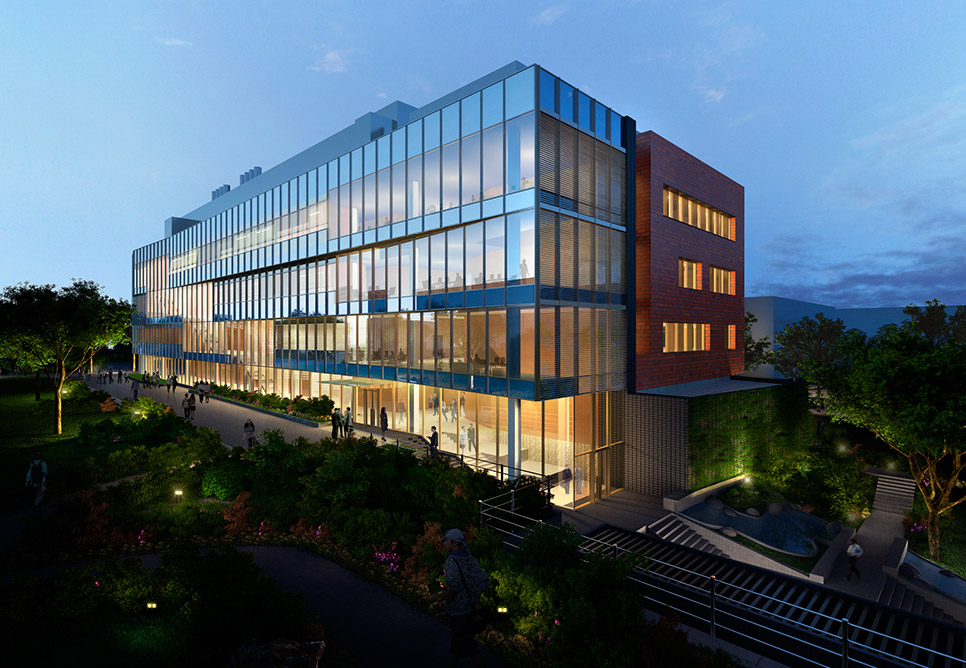 7
Why WSU is Ready to be Recertified
Commitment to process improvement
WSU PM/CM’s attend and have taught as part of AGC’s GC/CM training program.
Participation on CPARB and subcommittees

Contract Review (Perkins Coie)
Review and rewrite of DB and GCCM completed in 2015.

Ongoing PM/CM External and Internal Training
Active in DBIA, CMAA, AIA, other trade organizations
Ongoing internal training
This year’s will focus on qualifications based selection processes.
8
Facilities Services Capital Staff
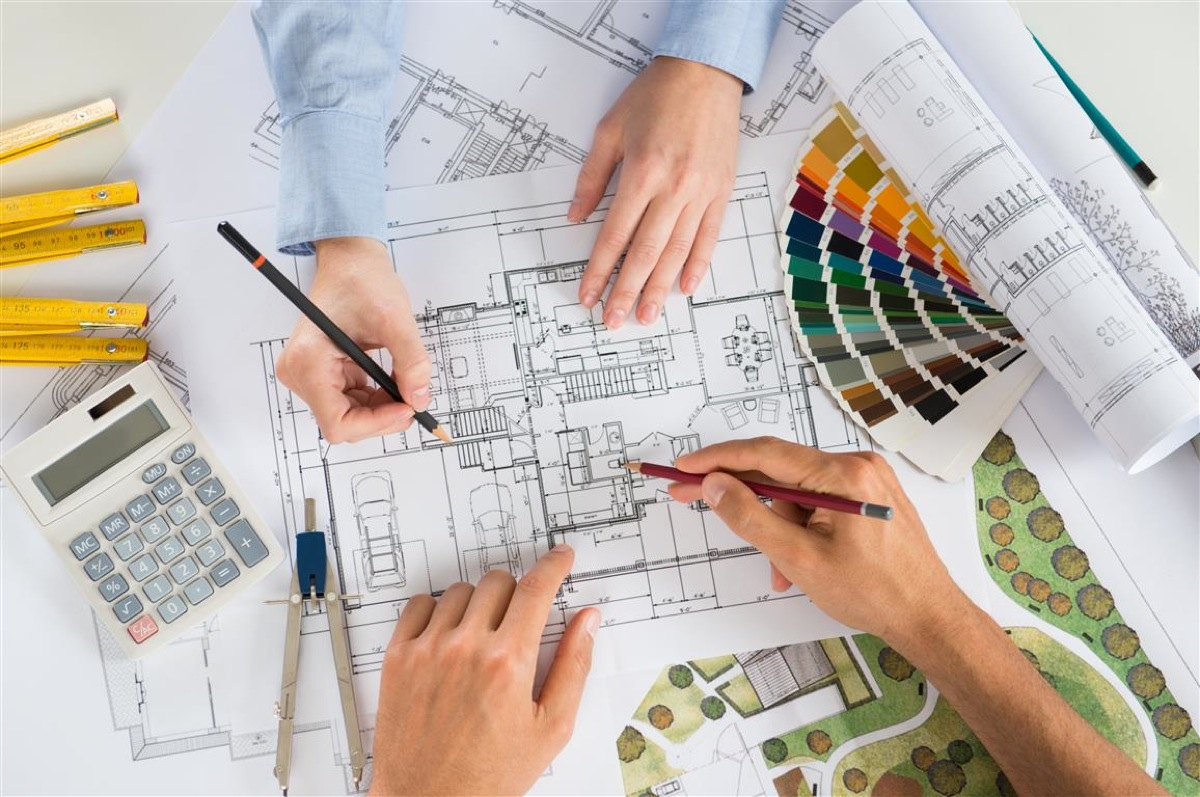 10 Project Managers
4 with GCCM Experience
3 Construction Managers
2 with GCCM Experience
6 Engineering Group
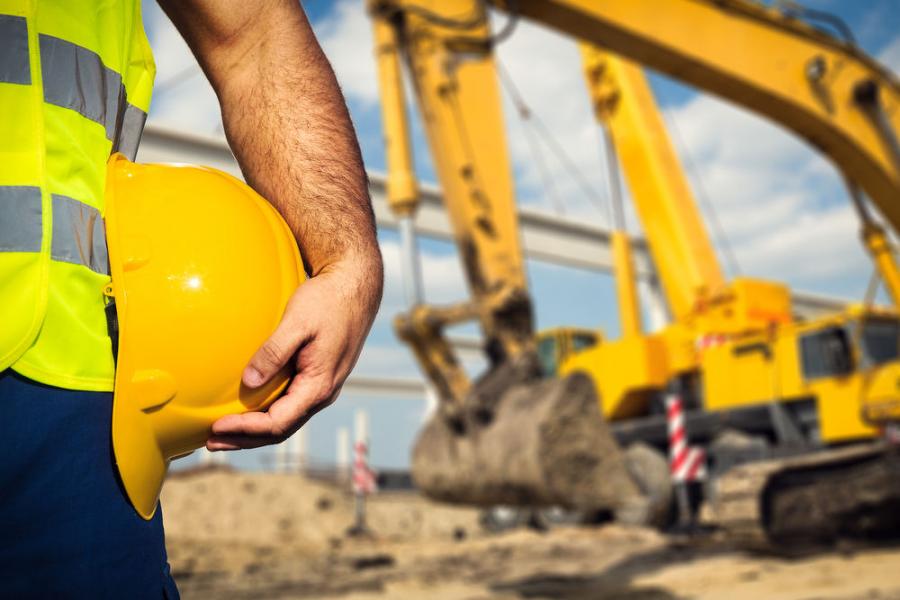 Credentials include:
Registered Architect
PE’s – Civil, Structural, Mechanical
Interior Design Certified – NCIDQ
Subject Matter Experts - MEP
9
Accreditations
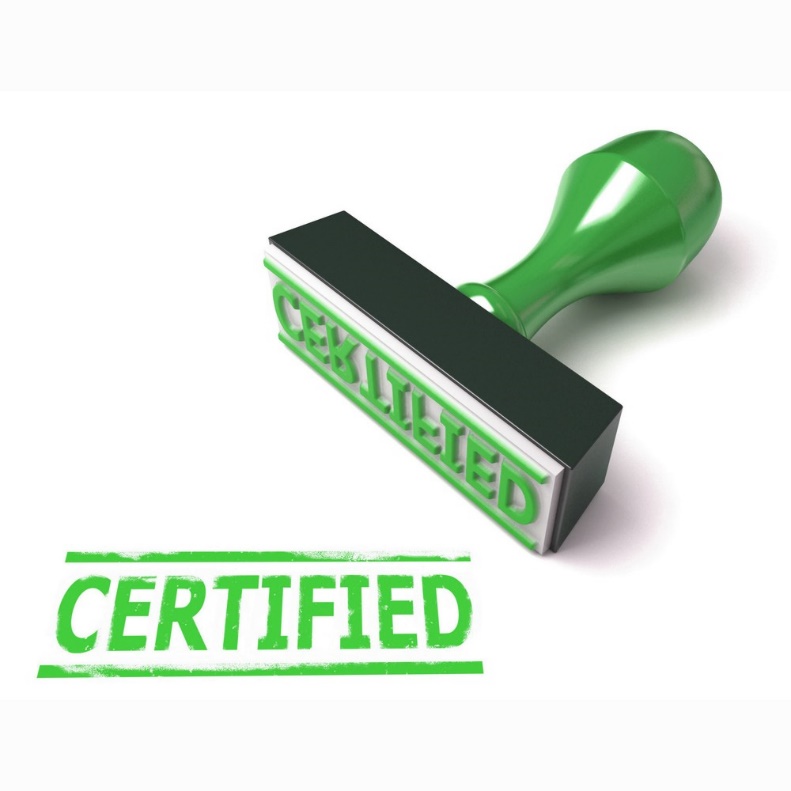 5 DBIA Professionals/Associates
4 LEED AP’s
1 CCM
Continuing Education Opportunities
Internal Training
DBIA conferences and Lunch & Learns
SCUP, Tradeline, AIA, AUID, Peers and Trade Partners
Presentations/ Panel Discussions
SCUP, Tradeline, DBIA, AIA, CMAA, AGC
Collaborate w/ WSU Voiland College of Engineering & Architecture
State of Washington Public Owners Group
10
Project Awards
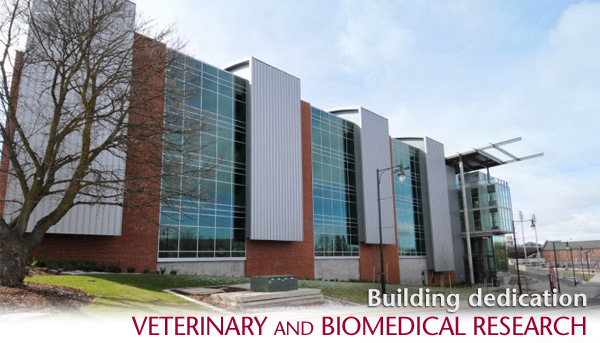 Veterinary Medical
Research Building – 	

AIA Washington Council, Merit Award, 2013
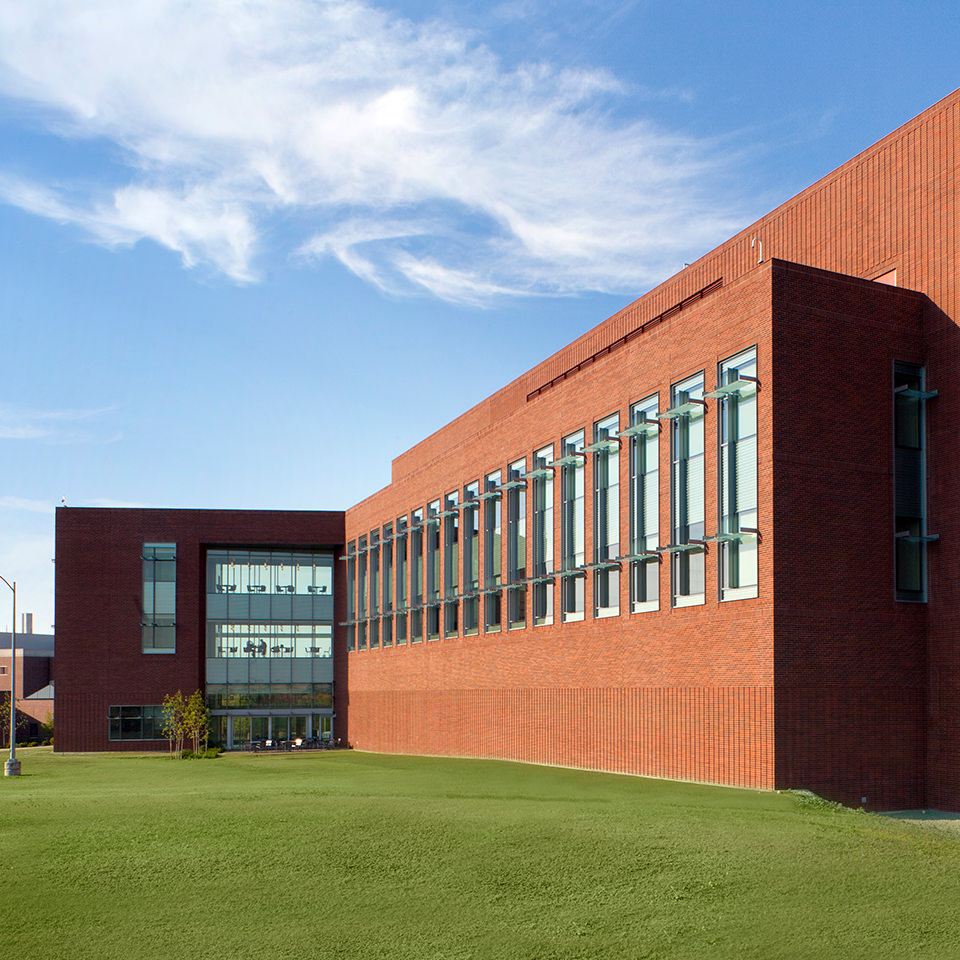 Global Animal Health 
Phase 1 – 			

Excellence in Masonry Award, 2013
11
Training
Developed and trained 45 discrete PM/CM training topics since last certification.

Continue to develop and provide recurring training for Capital staff with specialized on-boarding training for all new employees.

Training areas include Source-Selection, Pre-Design/Design & Construction Administration, Close-out, Disputes, Impacts, Cost & Time Changes, Funding & Contract Types, Risk Analysis and Negotiations, Contractor Performance Evaluations

CM/PM Training Big “Take-aways”
Standardization across PM/CM Team
Improved Schedule and Cost Analysis for Contracts and Changes
PM/CM Roles and Responsibilities
Risk Analysis and Sharing
12
Contracting
Legal Counsel
Nathan Deen, Assistant Attorney General
Perkins Coie LLP, Dick Prentke and Andrew Greene
Contract Documents Overhaul
Express goal to be fair, reasonable and consistent across all forms of Public Works
Implemented continual contract review
During this certification period
Change Orders and Dispute Resolution
Simplified pricing for changes, and responsive informal dispute resolution process.
Post Completion Performance Period
Transition to Substantial Occupancy
13
In Summary :WSU is Ready to be Recertified
History of Alternative Procurement Success
Demonstrated Success on a Wide Variety of Project Types
Well Qualified and Experienced Team of Project Managers and Construction Managers
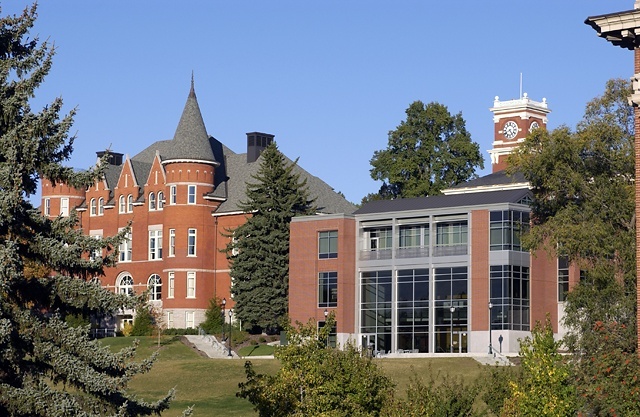 14
Questions
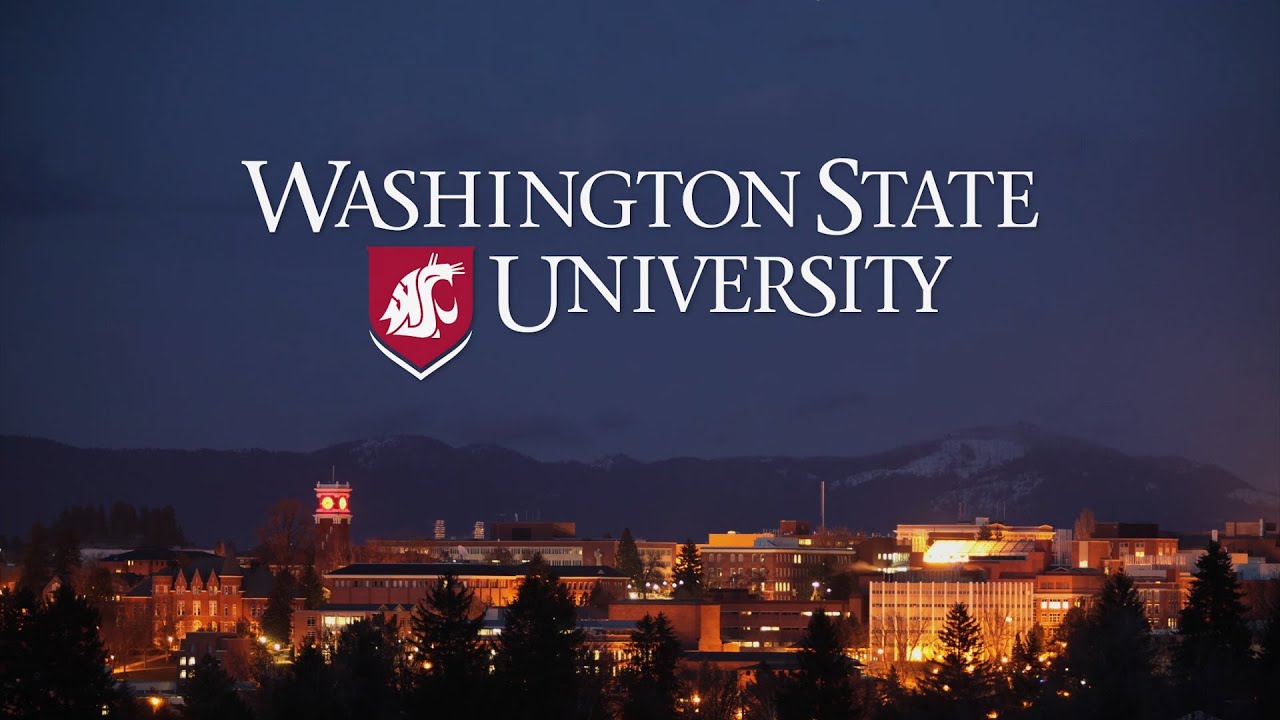 15